Российская электронная школа
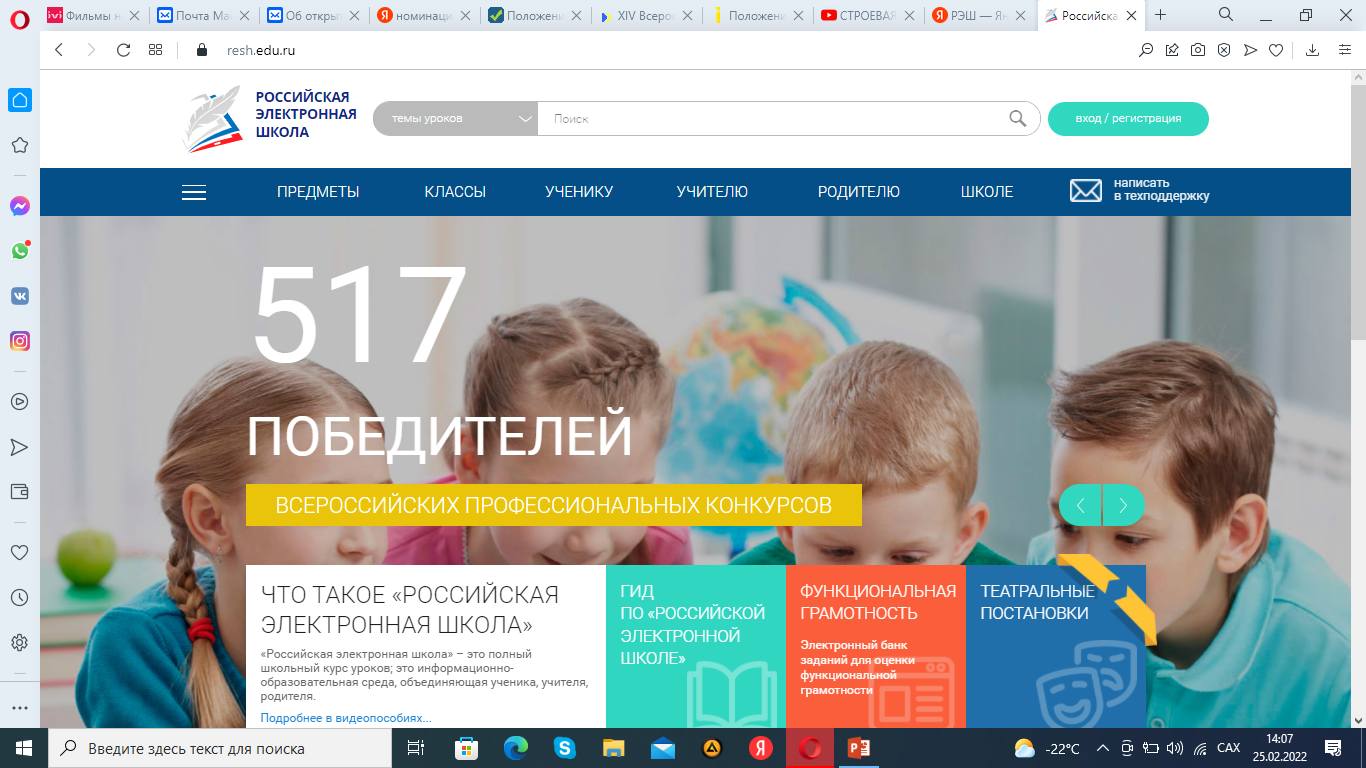 Функциональная грамотность
Выбираешь свое мероприятие, дату.
Выбор Контрольно-Измерительных материалов
Материал КИМ
Код доступа для детей
Войти как обучающийся.
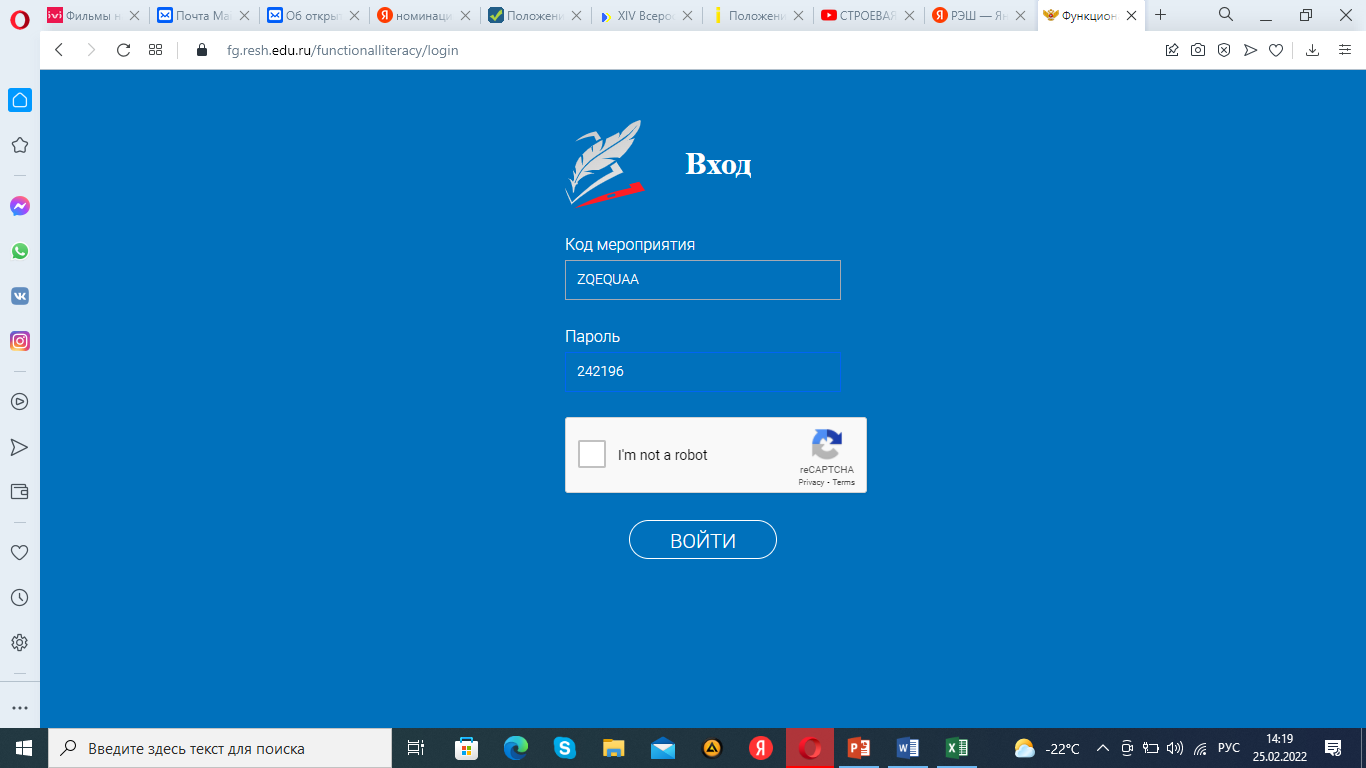 Тестовая работадля учащихся
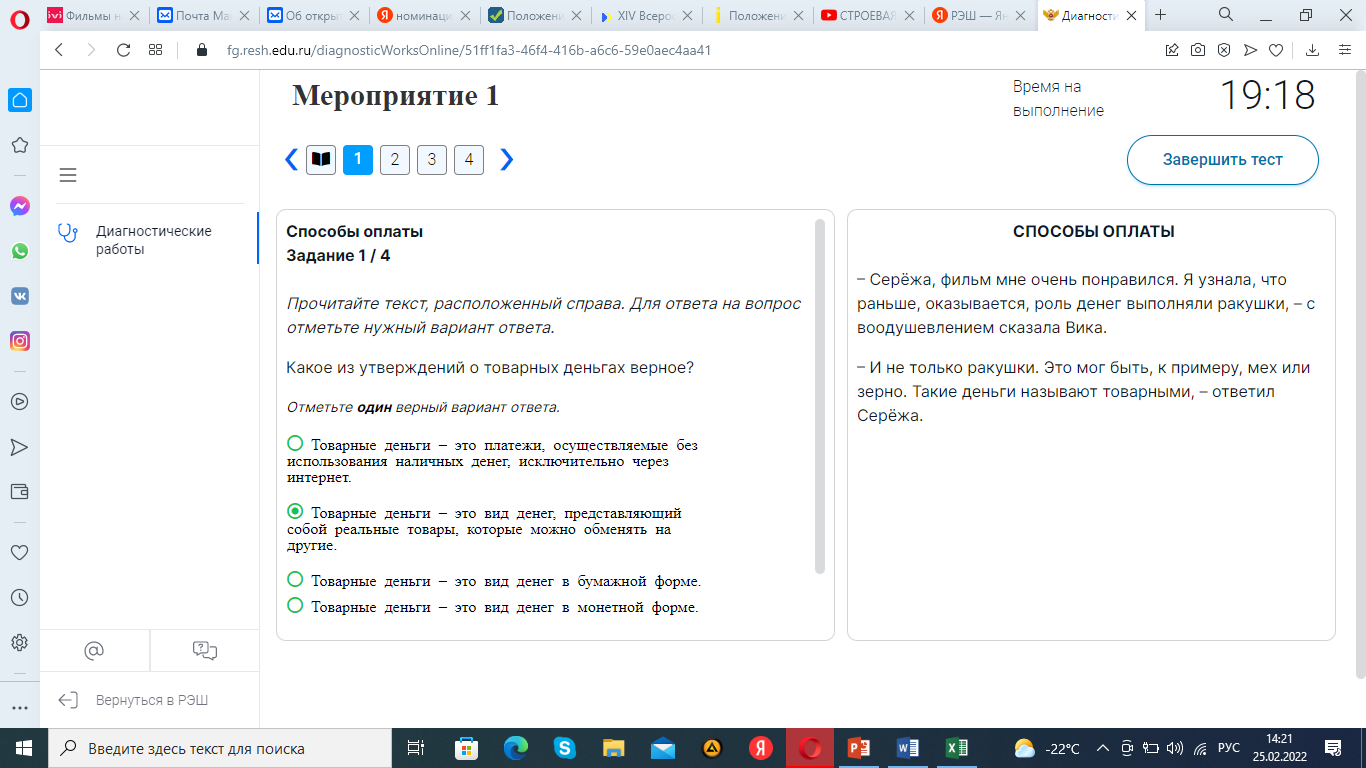 Результат для детей.
Результат для учителя